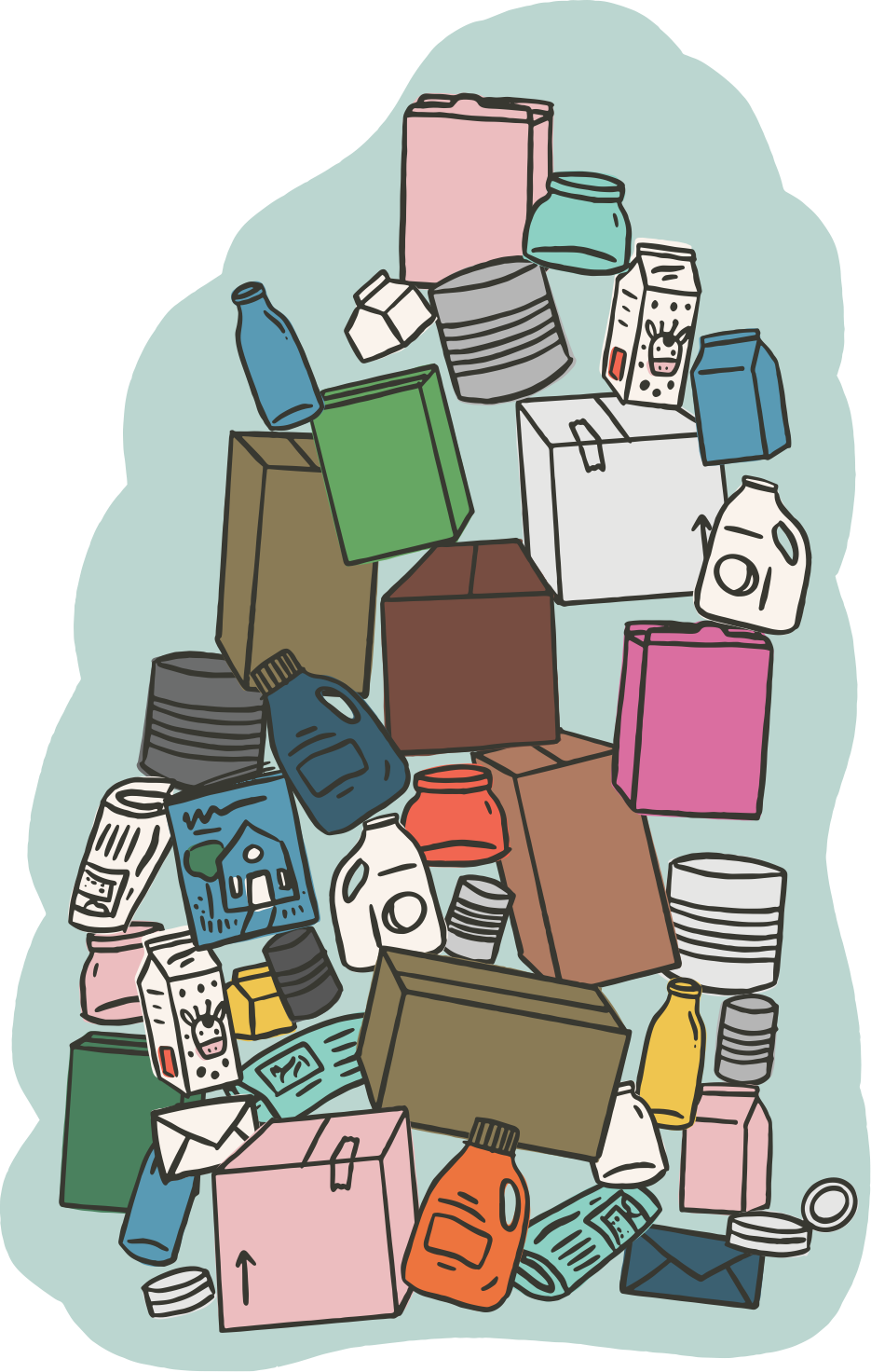 Student Report Template
The History
of Recycling
[Speaker Notes: Instructions
EDIT IN GOOGLE SLIDES
Click on the button under the presentation preview that says "Use as Google Slides Theme". You will get a copy of this document on your Google Drive and will be able to edit, add or delete slides. You have to be signed in to your Google account.
 
EDIT IN POWERPOINT
Click on the button under the presentation preview that says "Download as PowerPoint template". You will get a .pptx file that you can edit in PowerPoint. Remember to download and install the fonts used in this presentation (you’ll find the links to the font files needed in the Presentation design slide)]
Presentation 
Title Goes Here
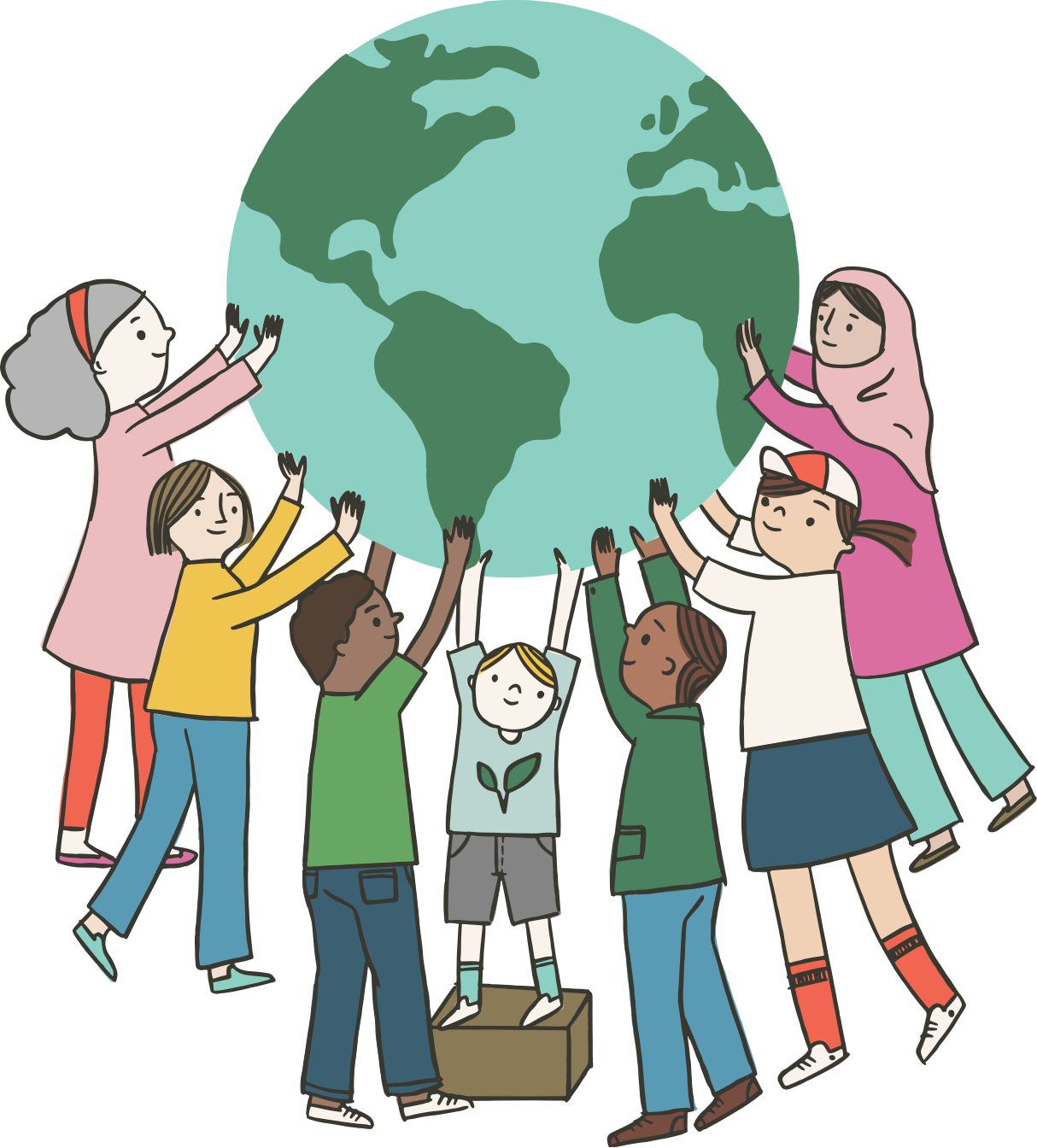 Optional subtitle goes here or your name goes here.
[Speaker Notes: A subtitle explains your title and tells your audience what to expect. Example: A title would be “History of Recycling Trucks.” A subtitle would be “How recycling trucks came to be”, or have input your name in the subtitle box.]
This is Your Introduction Slide
State your main idea here. 
Example: “Recycling trucks have had a heavy impact on the environment since the 1970s.”
Add your image to the gray box. This image should relate to your topic. Delete this note.
[Speaker Notes: This is your introduction slide. State your main idea here. Example: “Recycling trucks have had a heavy impact on the environment since the 1970s.” You are letting us know what your report will be about.]
YOUR FIRST MAIN IDEA GOES HERE
DETAIL 1
DETAIL 2
DETAIL 3
Include an interesting fact or detail related to this slide’s topic.
Add another fact or detail that relates to the slide’s topic here.
Add one more related fact or detail here!
[Speaker Notes: Start with your first main idea and add in 3 supporting facts or details.]
YOUR SECOND MAIN IDEA GOES HERE
DETAIL 1
DETAIL 2
DETAIL 3
Include an interesting fact or detail related to this slide’s topic.
Add another fact or detail that relates to the slide’s topic here.
Add one more related fact or detail here!
[Speaker Notes: Use your second main idea to support your topic with 3 details.]
Your Third Main Idea Goes Here
DETAIL 1
Include an interesting fact or detail related to this slide’s topic.

DETAIL 2Add another fact or detail that relates to the slide’s topic here.

DETAIL 3Add one more related fact or detail here!
Add your image to the gray box. This image should relate to your topic. Delete this note.
[Speaker Notes: Insert your third and final main idea to support your topic with evidence and details.]
This is Your Conclusion Slide
Use this space to share any final thoughts or interesting information that didn’t make it onto a previous slide. You can also share something you think we should DO as a result of what you learned!
[Speaker Notes: Use this space to share any final thoughts or interesting information that didn’t make it onto a previous slide. You can also share something you think we should DO as a result of what you learned!]
Extra 
Templates
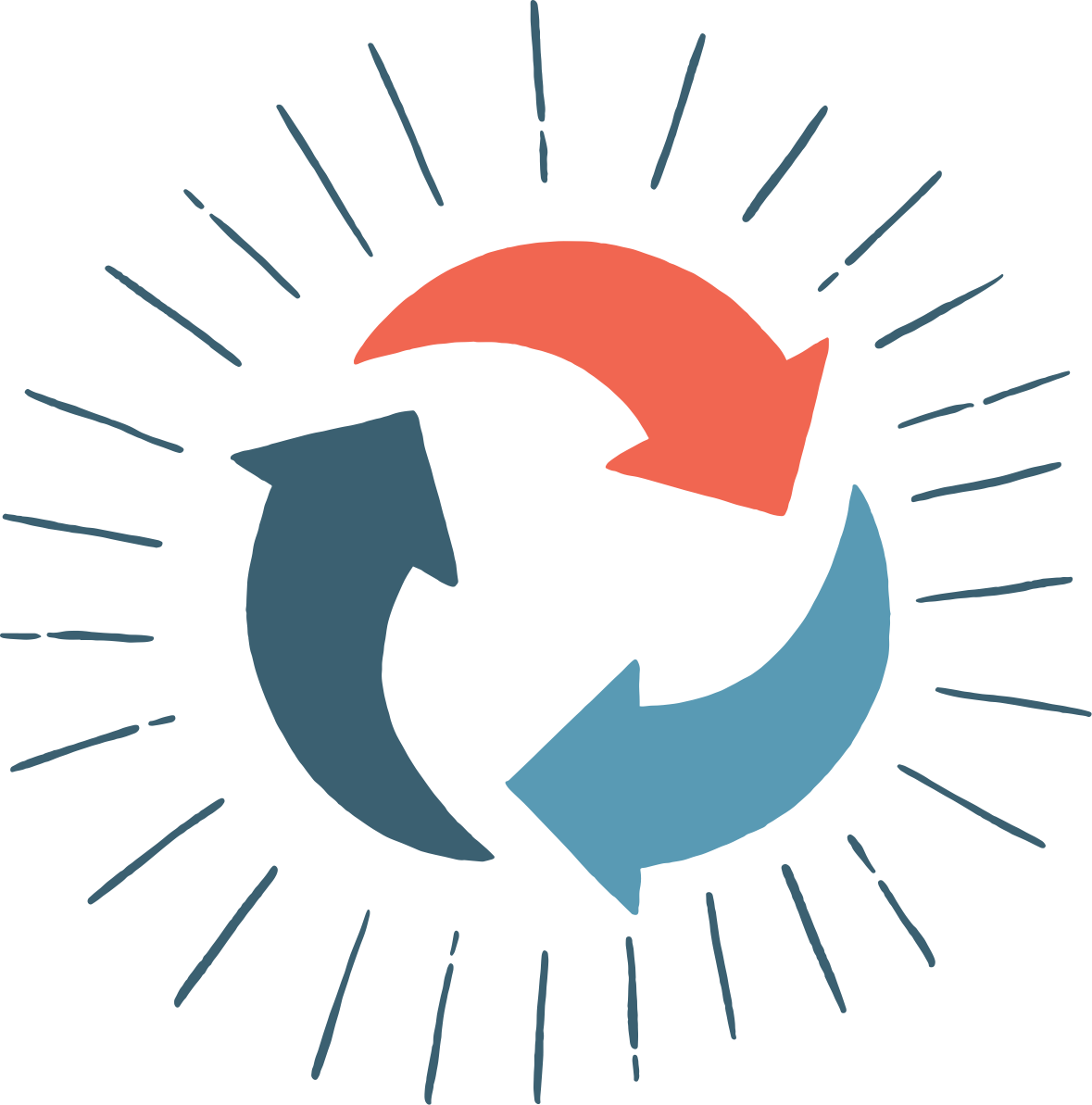 The following slides are templates you can use for your presentation. 
They will give you a starting place for your content.
[Speaker Notes: Edit and use these extra templates to help your presentation pop!]
A Picture Always 
Reinforces The Concept
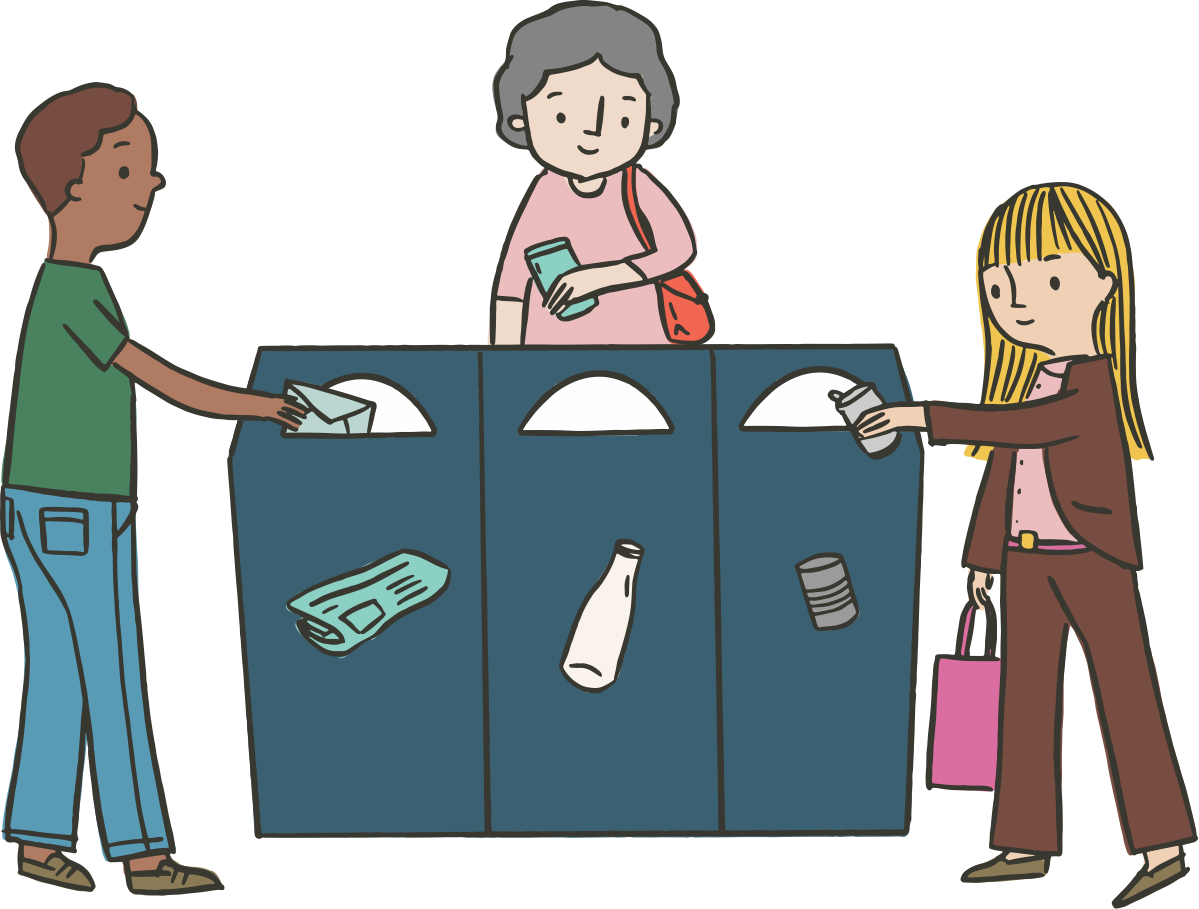 [Speaker Notes: Add a picture to your presentation to illustrate and reinforce the concept.]
Add in Statistics
You’ll add in your statistic in here.
Using numbers reinforces your point.
[Speaker Notes: Statistics give real insight into our world. Add information on how recycling helps our environment or why it is important related to your topic.]